My TALE 
Academy Workbook
Module 3: 
Meeting the Needs of Students with Disabilities Across Learning Environments
Add your name here.
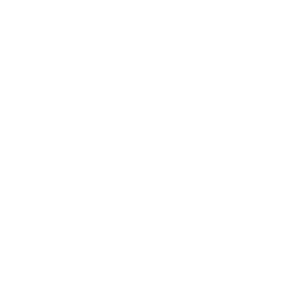 Introduction
Welcome to your Digital Workbook! 

This digital workbook is your place to complete the activities for Module 3: Meeting the Needs of Students with Disabilities Across Learning Environments. This workbook is a living document for your own personal use and learning. Your notes and your work within this resource are visible only to you.

If using Google Slides your changes will update automatically. If you choose to convert to PPT remember to save your work! 

This module has a total of 8 sessions. As you complete each session within the TALE Academy, you will return to and use this digital workbook to complete the activities assigned to you. 

Advance to the next page to learn some tips for using this workbook. 

Enjoy the learning journey!
Workbook Tips
Keep Your Workbook Handy
As you progress through the TALE Academy, keep your copy of the workbook open for easy access. 

Navigation: Using the Workbook Tabs
The colorful, numerical tabs on the right of the workbook are hyperlinked to the corresponding session for easy access. Left click on the first tab that reads “01.” A pop-up will provide a hyperlink to Session 01. Click that hyperlink to be taken to Session 01. Your first activity in Module 3,  Session 1 is Activity 3.1.1. In this case, you would click on the “01” tab on the right to jump to Session 1 and scroll to Activity 3.1.1. 

Navigation: Returning to the Table of Contents
Page 7 is the Table of Contents, which lists each of the 8 session titles. Throughout the workbook you will see this icon: 
To return to the Table of Contents, click on this icon to access the Table of Contents hyperlink.
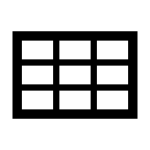 CTLE Credit & Micro-Credentials
Earning CTLE Credits
Upon completion of each session within the TALE Academy you will be prompted to complete a short quiz. Upon completion you will be eligible to receive Continuing Teacher and Leader Education (CTLE) credits. 
NOTE: In order to receive CTLEs your learning must be associated with a CTLE provider.
Deeper Learning - Implementation at a Micro-Credential Level
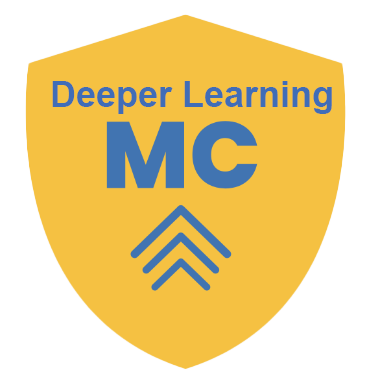 You also have the option to complete activities that lead to deeper learning, learning at a micro-credential level. At this
level you will extend your knowledge and skill to the practice and application level. Deeper learning activities focus on building skills and competencies related to the topics covered in each session. Look for the MC icon in the workbook highlighting activities that correspond to deeper learning. The 3rd Activity in every session provides opportunities for deeper learning. 

NOTE: In order to receive micro-credentials your learning must be associated with a micro-credential provider.
Key Terms
At the start of each session in Module 3, we establish the key terms and working definitions relevant to the session.  

Where did these working definitions come from? 
The TALE Academy team developed the working definitions by drawing from multiple sources, including research (e.g., peer-reviewed studies), emerging discourse (e.g., newspaper and blog articles), field use (particularly from Phase 1 implementation of the TRLE project), and policy reviews. 

Can I take notes on the key terms throughout the module? 
On the same page of this workbook on which we define key terms for each session, there is space for you to add to and refine these definitions, put them in your own words, or note examples related to the terms. This is not an activity that you are required to do. The key terms are for reference purposes only.
Stickers
You can copy and paste the stickers below to note important text in your workbook. This is optional.
Table of Contents
Inclusion Across Learning Environments
01
Universal Design for Learner Variability Across Learning Environments
02
Accessibility Across Learning Environments
03
High-Leverage Practices Across Learning Environments
04
Flexible Grouping Across Learning Environments
05
Progress for ALL Students:
Scaffolded Supports Across Learning Environments
06
Explicit Instruction: Showing and Telling Across Learning Environments
07
Collaborating to Support Specially Designed Instruction
08
Session 01
Session 01
Inclusion Across Learning Environments
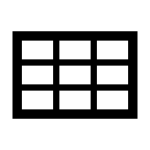 Key Terms
Activity 3.1.1 - Self-Reflection: Current Mindset Around Teaching Students with Disabilities
ENGAGE: Activate Prior Knowledge

This activity is adapted from the Distance Learning Toolkit: Key Practices to Support Students Who Learn Differently.

INSTRUCTIONS:
Here’s a chance to honestly reflect upon your current mindset regarding students with disabilities. Read each statement, and highlight your level of agreement. Then jot down your thoughts, beliefs, fears, or expectations around each statement.
Continued on next page
Activity 3.1.1 - Self-Reflection: Current Mindset Around Teaching Students with Disabilities (Continued)
Activity 3.1.2 - Shifts in Mindset and Practice
ESTABLISH: Reflection for Action

INSTRUCTIONS:
In the chart below, identify how you currently address each guiding principle in your instructional practice.
Establish how you will need to shift your mindset in order to apply these principles to your instructional practices across learning environments. What questions do you need to ask yourself in order to shift your mindset from “adapting instruction for students with disabilities across learning environments” to “creating instruction for students with disabilities across learning environments”?
Continued on next page
Activity 3.1.2 - Shifts in Mindset and Practice (Continued)
Continued on next page
Activity 3.1.2 - Shifts in Mindset and Practice (Continued)
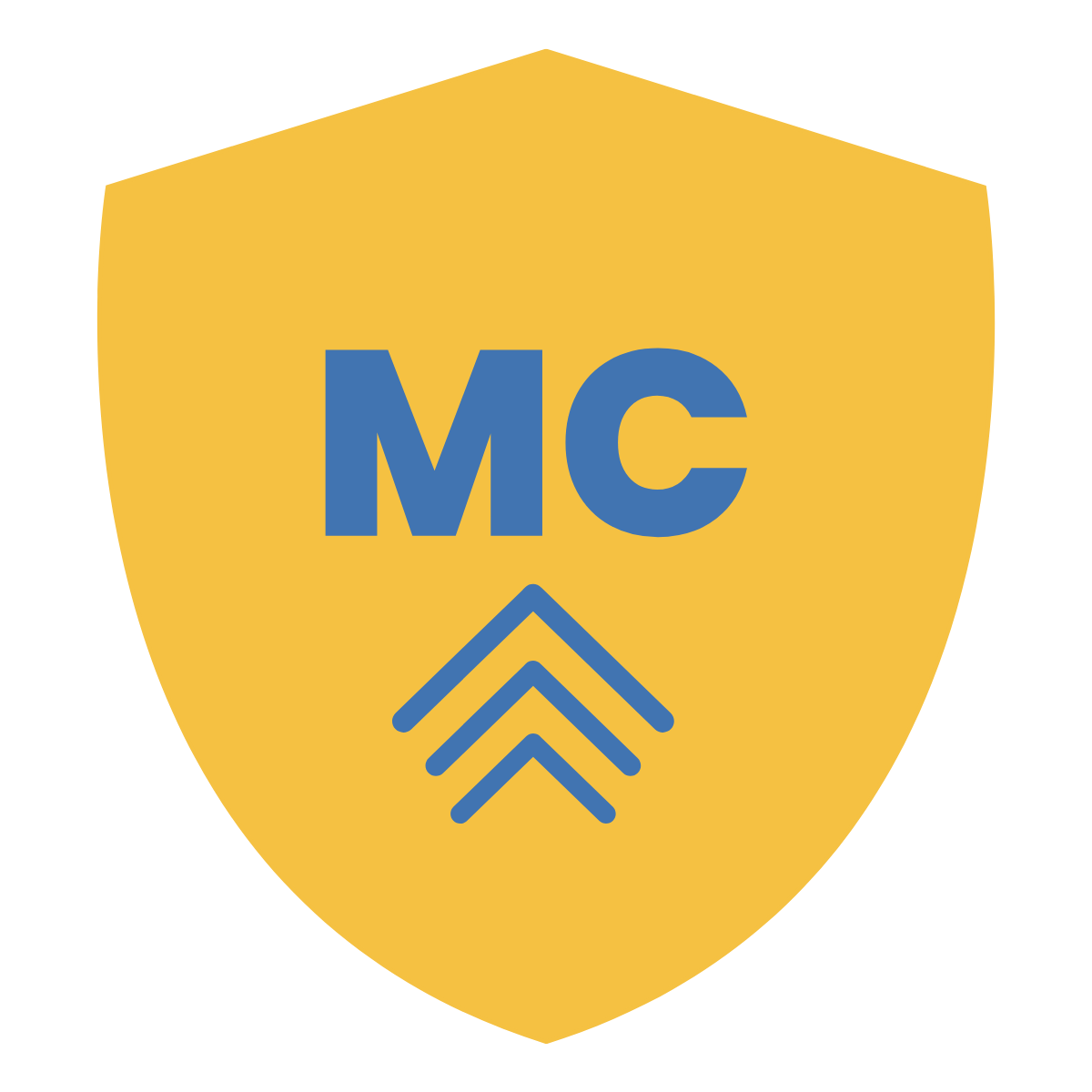 Activity 3.1.3 - Growth Mindset Plan
During the shift to emergency remote teaching, we all tried new things and didn’t get everything right the first time. Practicing a growth mindset as an educator is a great way to improve your TALE practice.

INSTRUCTIONS:
Follow the prompts to develop a TALE growth mindset plan.
Continued on next page
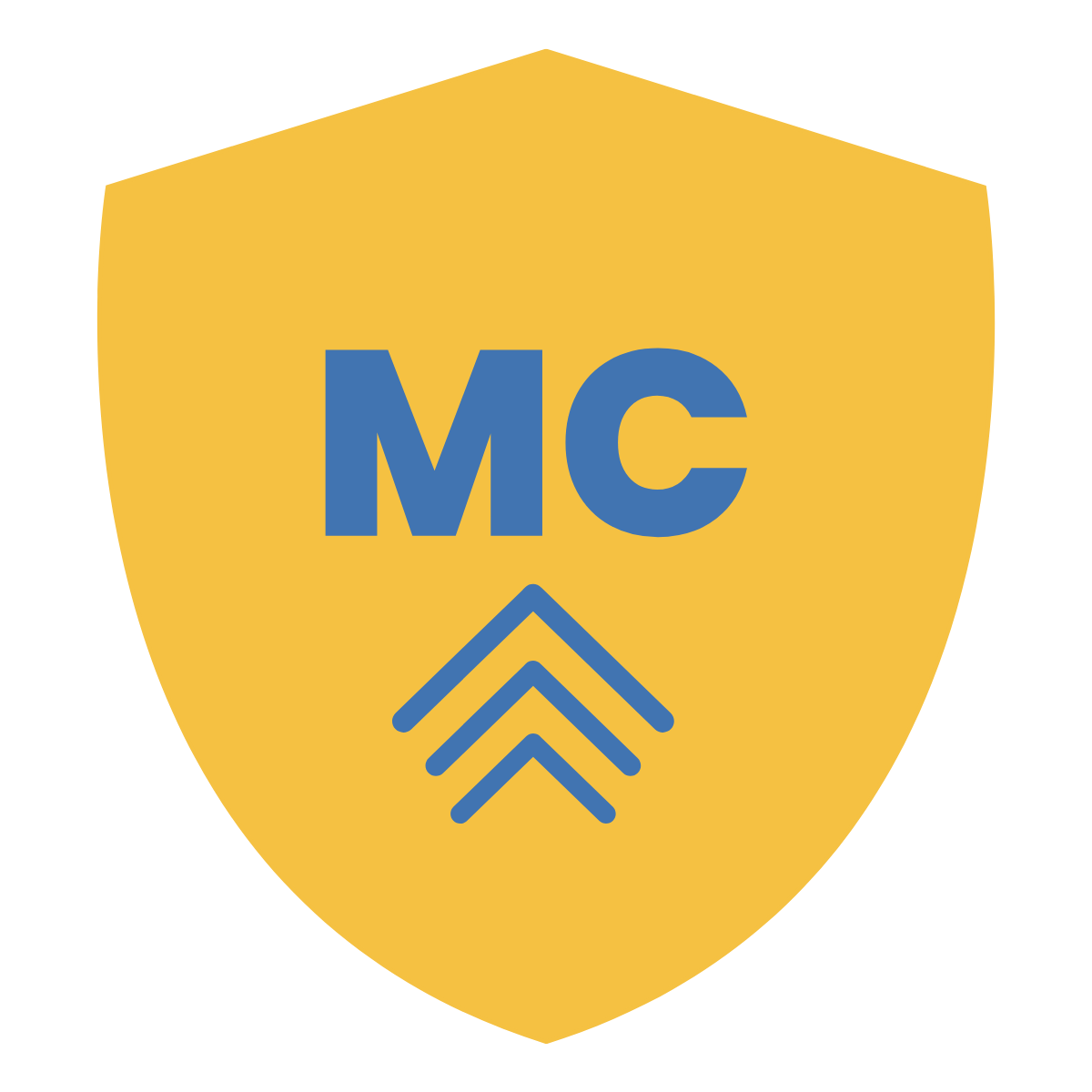 Activity 3.1.3 - Growth Mindset Plan (Continued)
Continued on next page
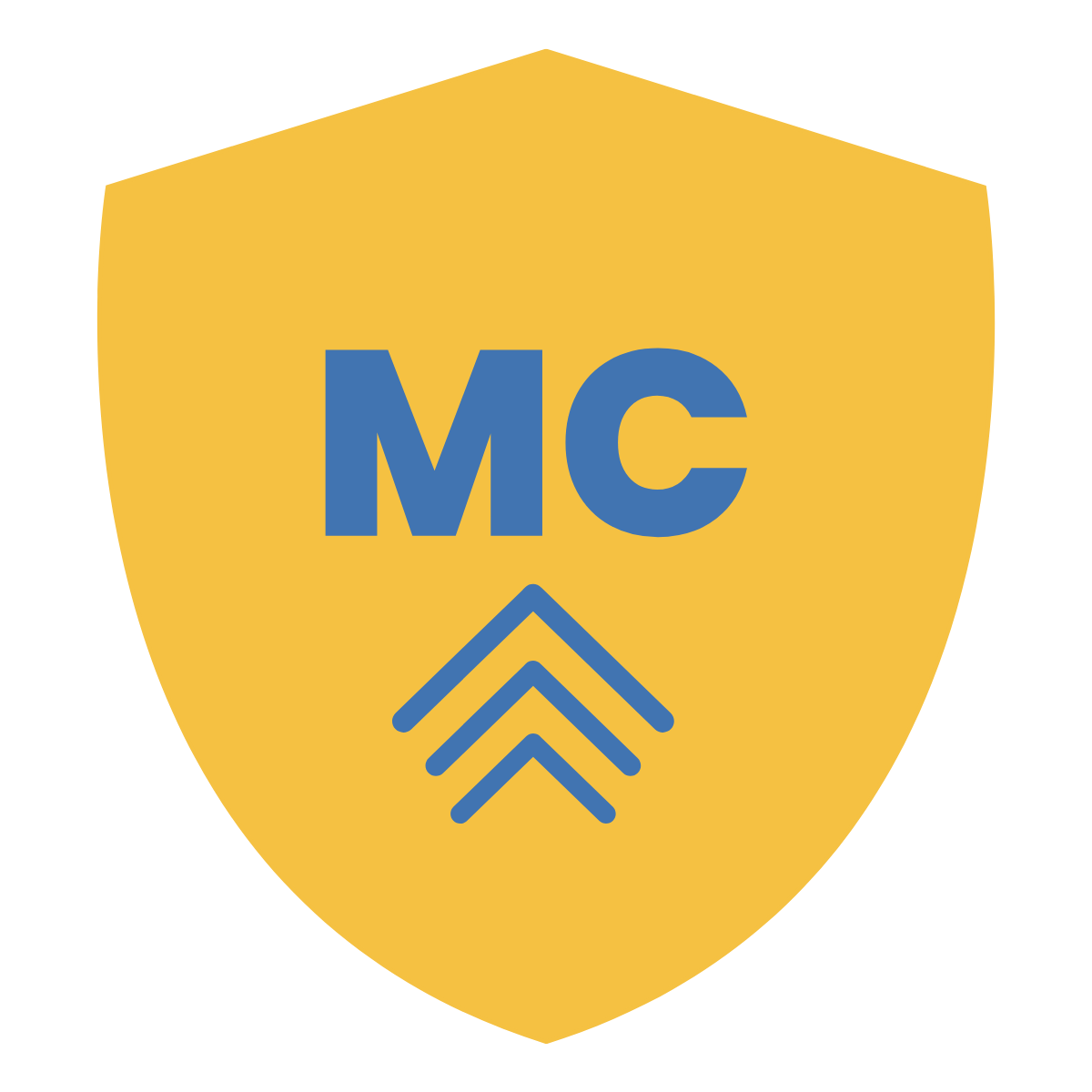 Activity 3.1.3 - Growth Mindset Plan (Continued)
Continued on next page
Session 02
Universal Design for Learner Variability Across Learning Environments
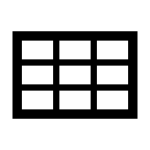 Key Terms
Continued on next page
Key Terms (Continued)
Activity 3.2.1 - Identifying Barriers to Learning
ENGAGE: Activate Prior Knowledge

INSTRUCTIONS: 
Reflecting upon common classroom experiences (a few are listed below, but also add your own), consider your learners who might struggle with accessing and engaging in the experience. Also identify the specific barriers they might face.
Activity 3.2.2 - Learner Variability in Action
ESTABLISH: Reflection for Action
PART 1 INSTRUCTIONS:
Reflect upon the learner variabilities of Jamal, Sydney, and Caleb presented in this session, as well as the support that was provided. The Blueprint for Improved Results for Students with Disabilities from Module 1 - Session 1 is also helpful to recall.

Review the table below, which answers the following questions:
What strengths did each student present?
What learning barriers did they encounter?
What supports were provided for each student?
How did the supports assist them?
Continued on next page
Activity 3.2.2 - Learner Variability in Action (Continued)
PART 2 INSTRUCTIONS:
Reflect upon three of your own students who face learning barriers. As we did with Jamal, Sydney, and Caleb, list their strengths, learning barriers, the supports required, and the effects of those supports on their learning. In the reflection box, consider how you might shift your thinking and/or supports to better meet your learners’ needs.
Reflection Box:
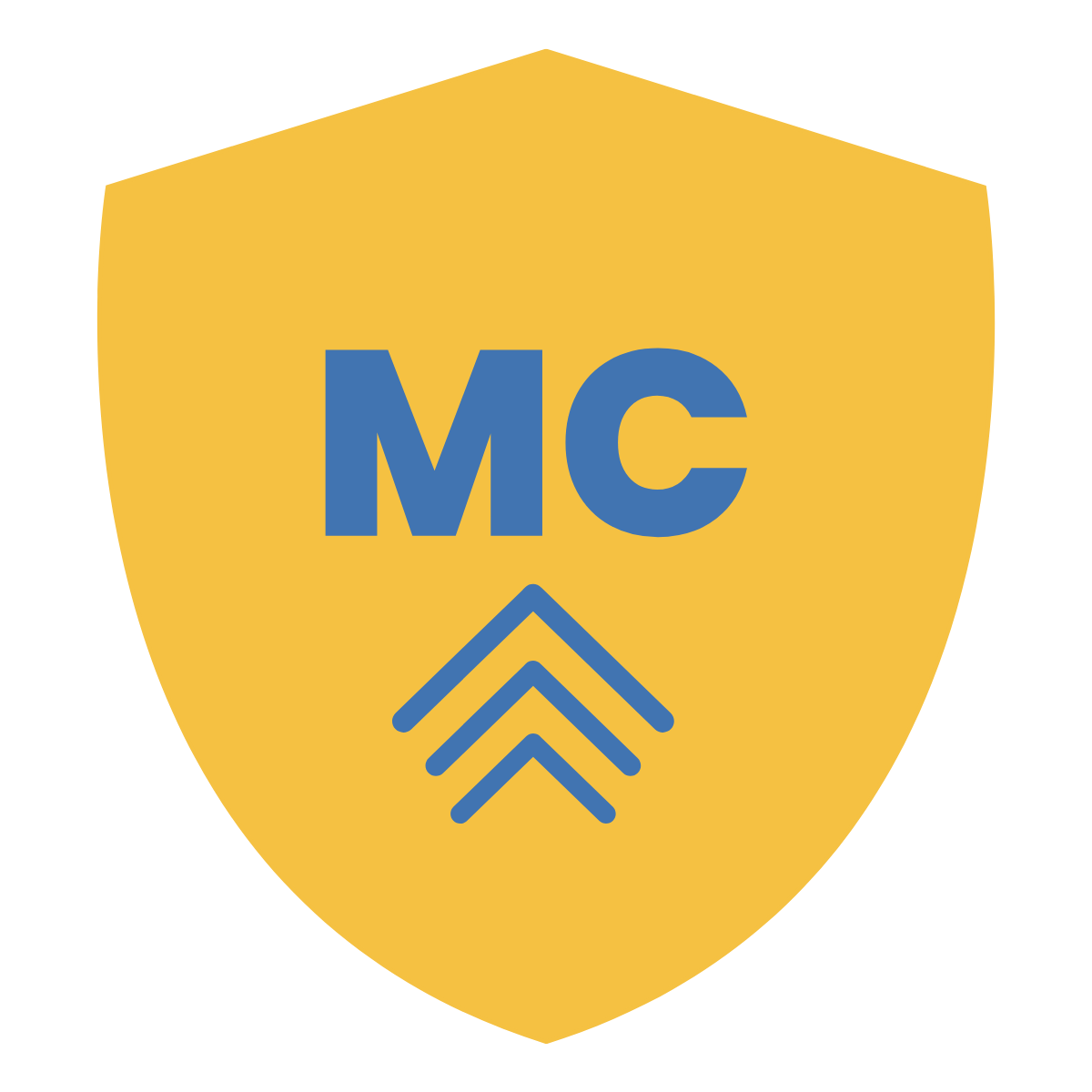 Activity 3.2.3 - Anticipating Learner Variability in Lesson Planning
INSTRUCTIONS:
Use the template below to brainstorm ideas to revise an existing lesson or plan a new lesson using the principles of learner variability and universal design for learning (UDL).
Continued on next page
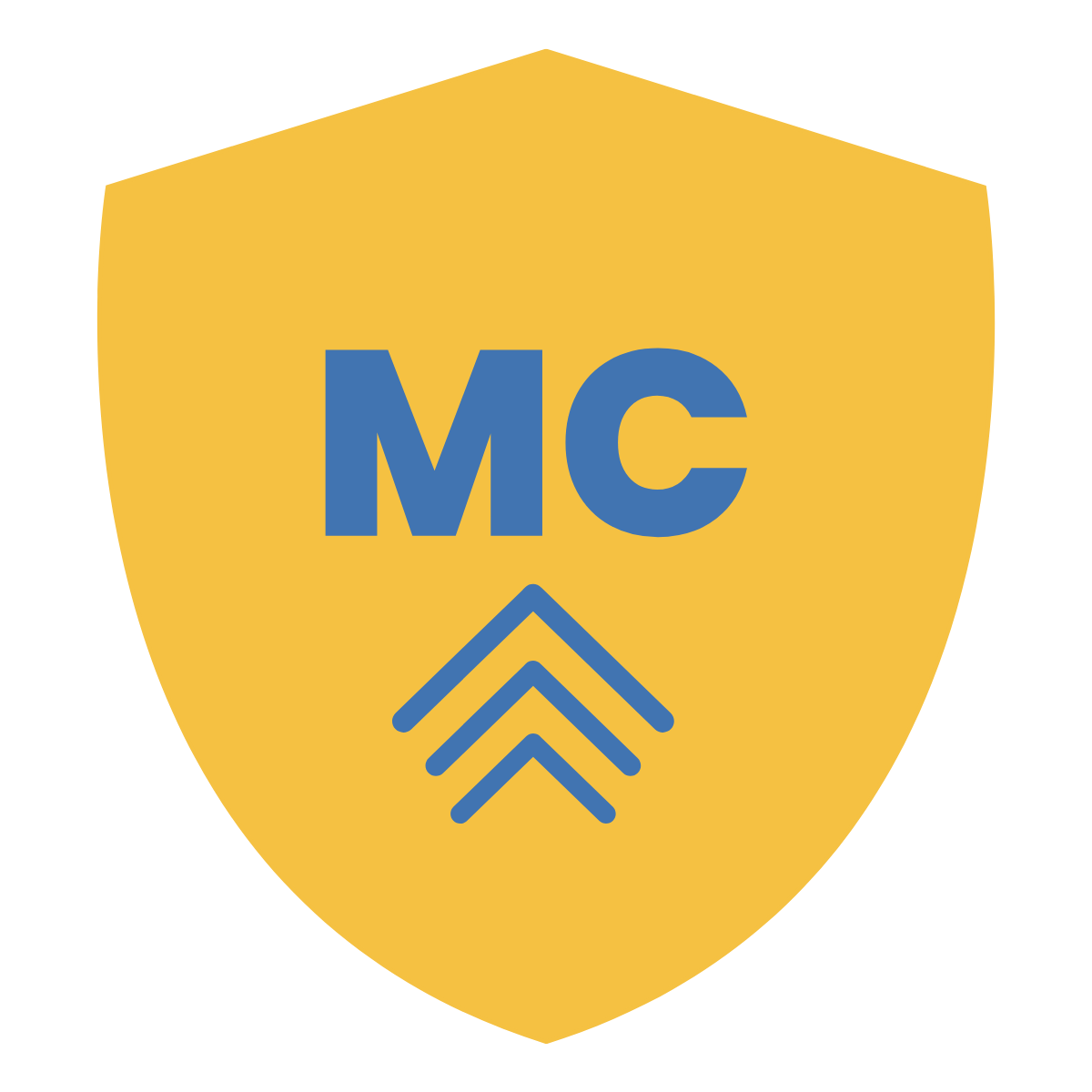 Activity 3.2.3 - Anticipating Learner Variability in Lesson Planning (Continued)
Next, anticipate learner variability in each of the three domains of UDL: Engagement, Representation, Action/Expression.
Continued on next page
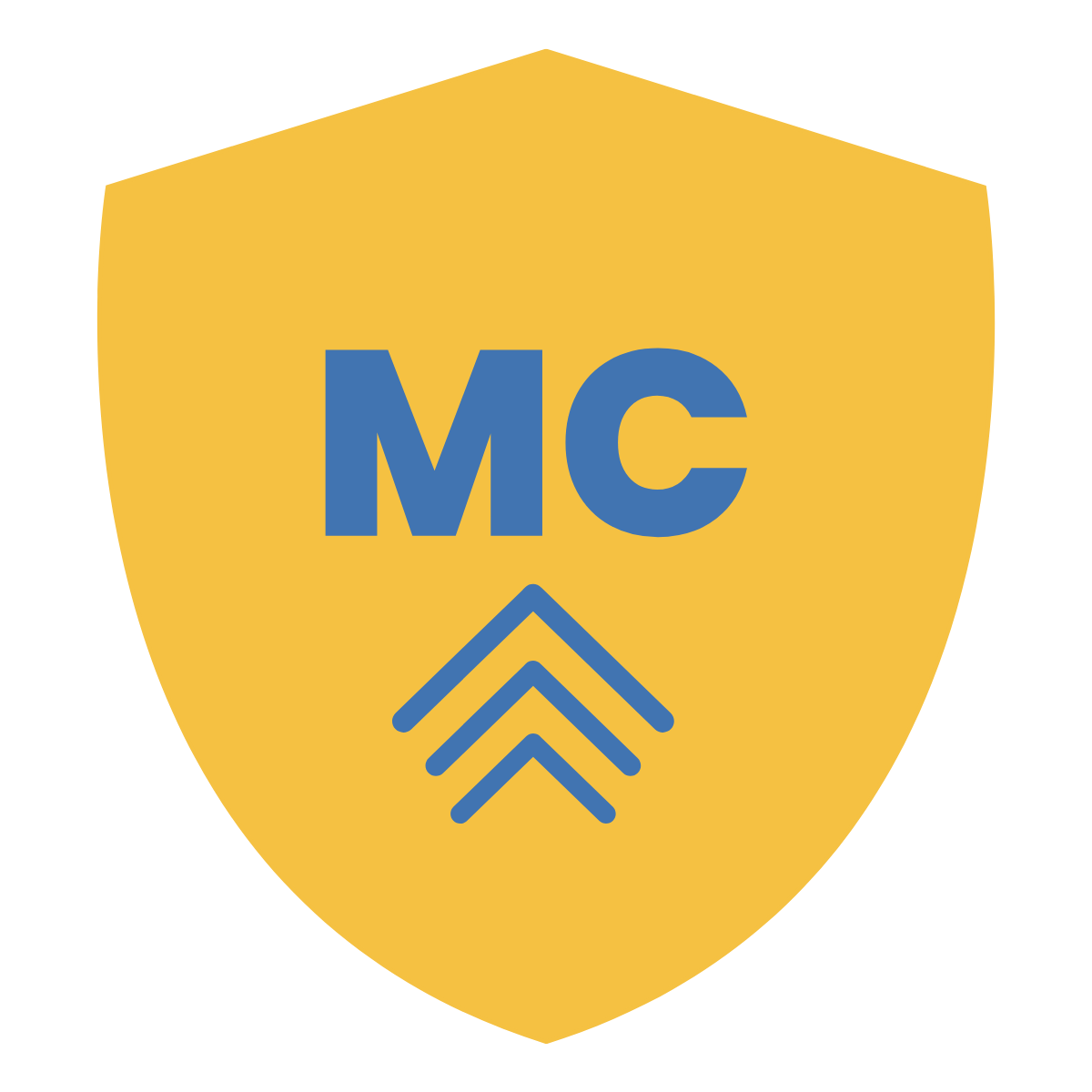 Activity 3.2.3 - Anticipating Learner Variability in Lesson Planning (Continued)
Continued on next page
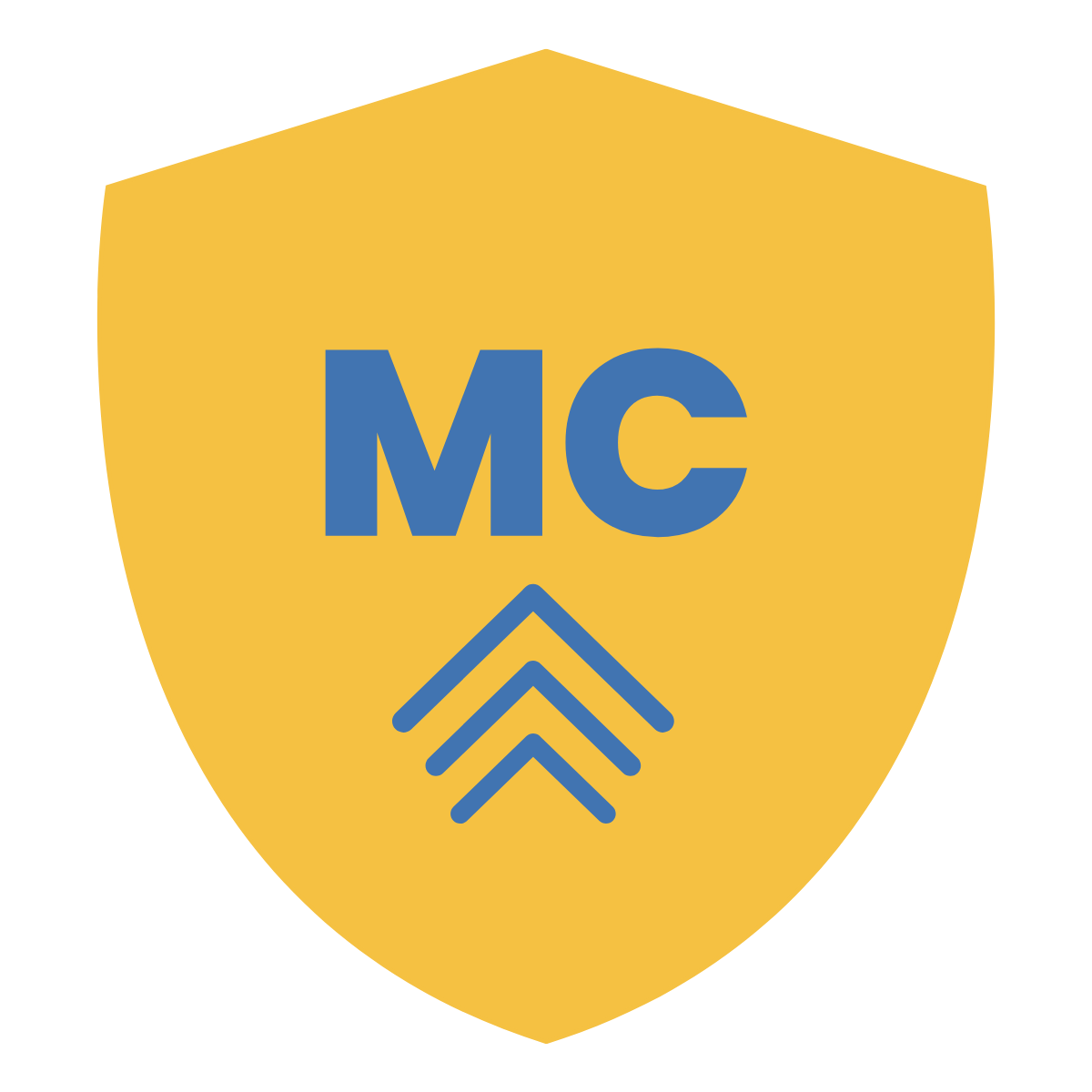 Activity 3.2.3 - Anticipating Learner Variability in Lesson Planning (Continued)
Session 03
Accessibility Across Learning Environments
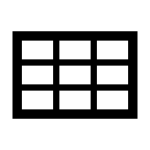 Key Terms
Continued on next page
Key Terms (Continued)
Activity 3.3.1 - Reflect on Accessibility
ENGAGE: Activate Prior Knowledge

INSTRUCTIONS:
Recall a time when a student experienced an accessibility need.
Describe aspects of the learner’s variability profile which called for greater accessibility.
Describe how the issue was resolved or could have been resolved (i.e., work-around, alternative, etc.).
Add as many rows as you need.
Activity 3.3.2 - Evaluate Accessibility Using a POUR Checklist
ESTABLISH: Reflection for Action

INSTRUCTIONS:
Consider a resource, a tool, or content you use. Use the POUR model (perceivable, operable, understandable, robust) to evaluate the accessibility by highlighting “Yes”, “No”, or “Somewhat” below.  
Keep the hyperlinked suggestions in the second column that you will use to increase accessibility based on your assessment (and delete the others).
Resource, tool, or content you will evaluate:
Continued on next page
Activity 3.3.2 - Evaluate Accessibility Using a POUR Checklist (Continued)
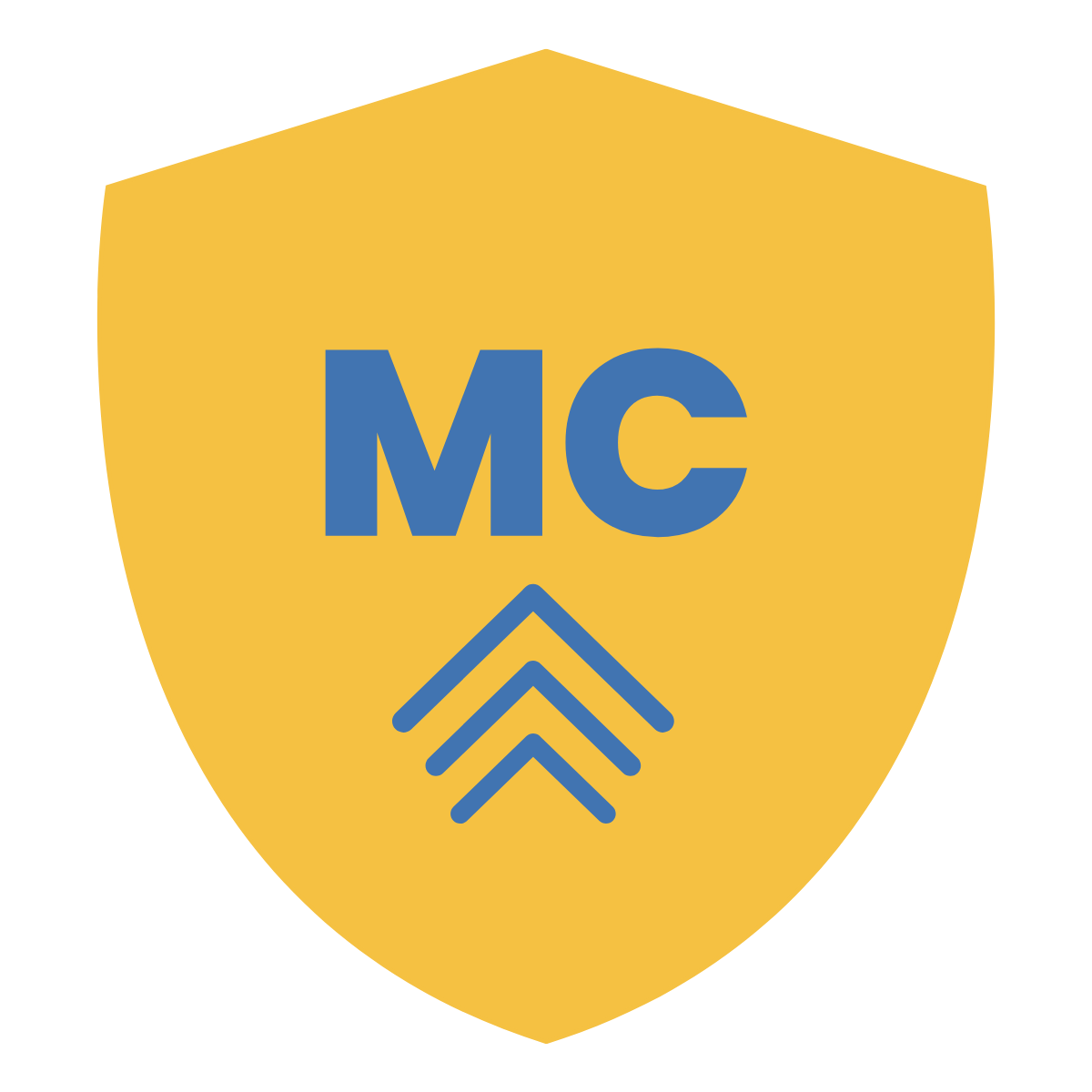 Activity 3.3.3 - Developing New Content With Accessibility in Mind
INSTRUCTIONS:
In the previous activity, you evaluated existing teaching content, resources, or tools using the POUR model. For your microcredential portfolio, revisit the lesson plan you worked with in Activity 3.2.3. Use your understanding of learner variability, web accessibility, and the POUR model to evaluate your lesson’s content for accessibility.  
Identify areas of need and use the table on the next page to organize your strategies for making your lesson web-based and fully accessible. Identify new content as needed.
Continued on next page
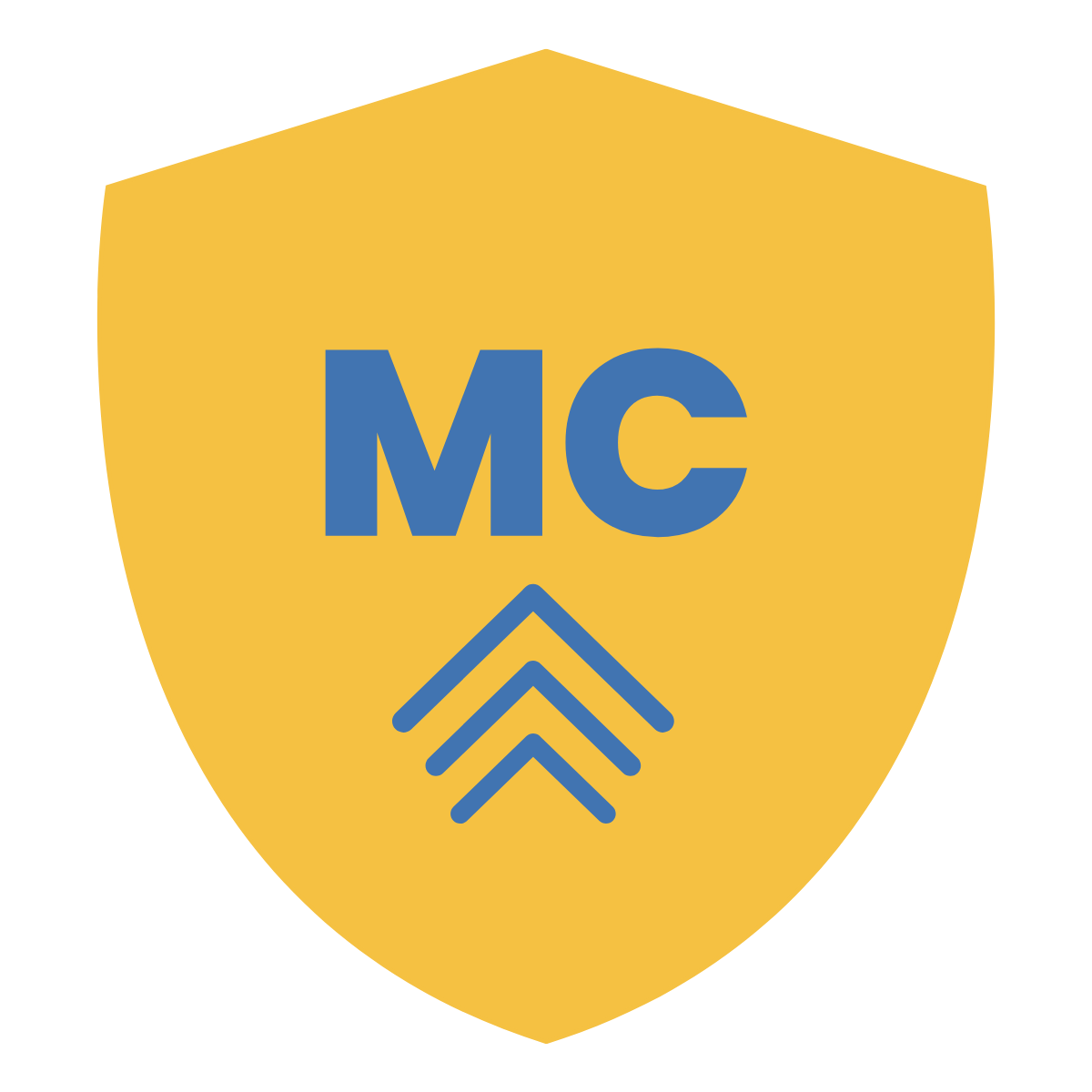 Activity 3.3.3 -  Developing New Content With Accessibility in Mind (Continued)
Session 04
High-Leverage Practices Across Learning Environments
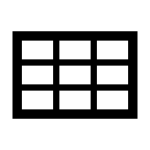 Key Terms
Activity 3.4.1 - What Stayed With You?
ENGAGE: Activate Prior Knowledge
In this session, we will be exploring 22 high-leverage practices that have been identified as essential instructional knowledge for teaching preparation.

INSTRUCTIONS: 
Recall the essential skills and strategies you were taught as a pre-service teacher. These may have come from class reading, observation, or student teaching. Which have been the most impactful to your teaching and all of your students’ learning?
If you taught during emergency remote teaching, which adaptations did you make to related practices that leveraged this skill/strategy?
Activity 3.4.2 - Overcoming Barriers to Remote Teaching Using HLPs
ESTABLISH: Reflection for Action
In the Explore section of this session, we reviewed six common barriers to effective remote teaching that impact learning for all students regardless of dis/ability and the high-leverage practices (HLPs) that address the barrier. To review this crosswalk again, see page 5 of the Module 3 - Session 4 “Read”, adapted from Removing Barriers to Effective Distance Learning by Applying the High-Leverage Practices.

INSTRUCTIONS:
For each potential barrier to effective remote teaching listed below, make a connection to specific instructional strategies and connect that strategy to a HLP (see links above).
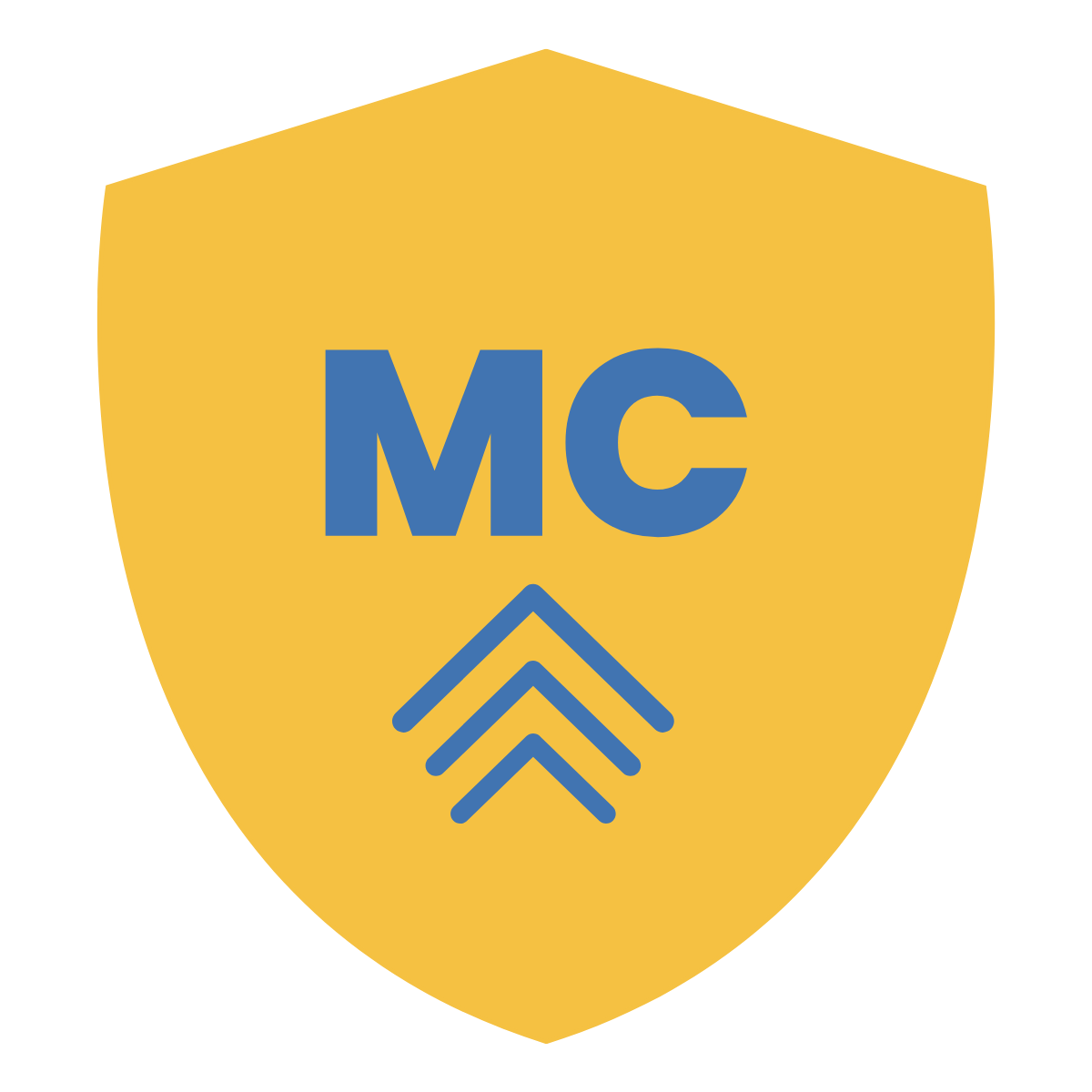 Activity 3.4.3 - Activate HLPs Across Learning Environments
INSTRUCTIONS:
Return to the lesson plan you have been developing for your micro-credential portfolio. Identify at least 2 HLPs (listed on page 4 of the “Read”) that you can apply in your lesson. 
Describe specific digital strategies for each of those HLPs that can support in-person, remote synchronous, and remote asynchronous learning, adding hyperlinks to tools and resources as necessary. 
Record your ideas below.
Session 05
Flexible Grouping Across Learning Environments
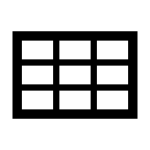 Key Terms
Continued on next page
Key Terms (Continued)
Activity 3.5.1 - Ability Grouping Mythbusters
ENGAGE: Activate Prior Knowledge

INSTRUCTIONS:
Decide whether each statement about ability grouping is TRUE or FALSE. Place an “X” in the TRUE or FALSE column.
Move or delete this box to reveal the correct answers.
Activity 3.5.2 - Time for a Do-Over
ESTABLISH: Reflection for Action

INSTRUCTIONS:
Knowing what you now know about flexible grouping, rewrite at least the highlighted portions of the following scenario to reflect your understanding of learner variability and flexible grouping. 
You may also choose to rewrite other elements of the scenario to reflect your subject area and your students’ grade level.
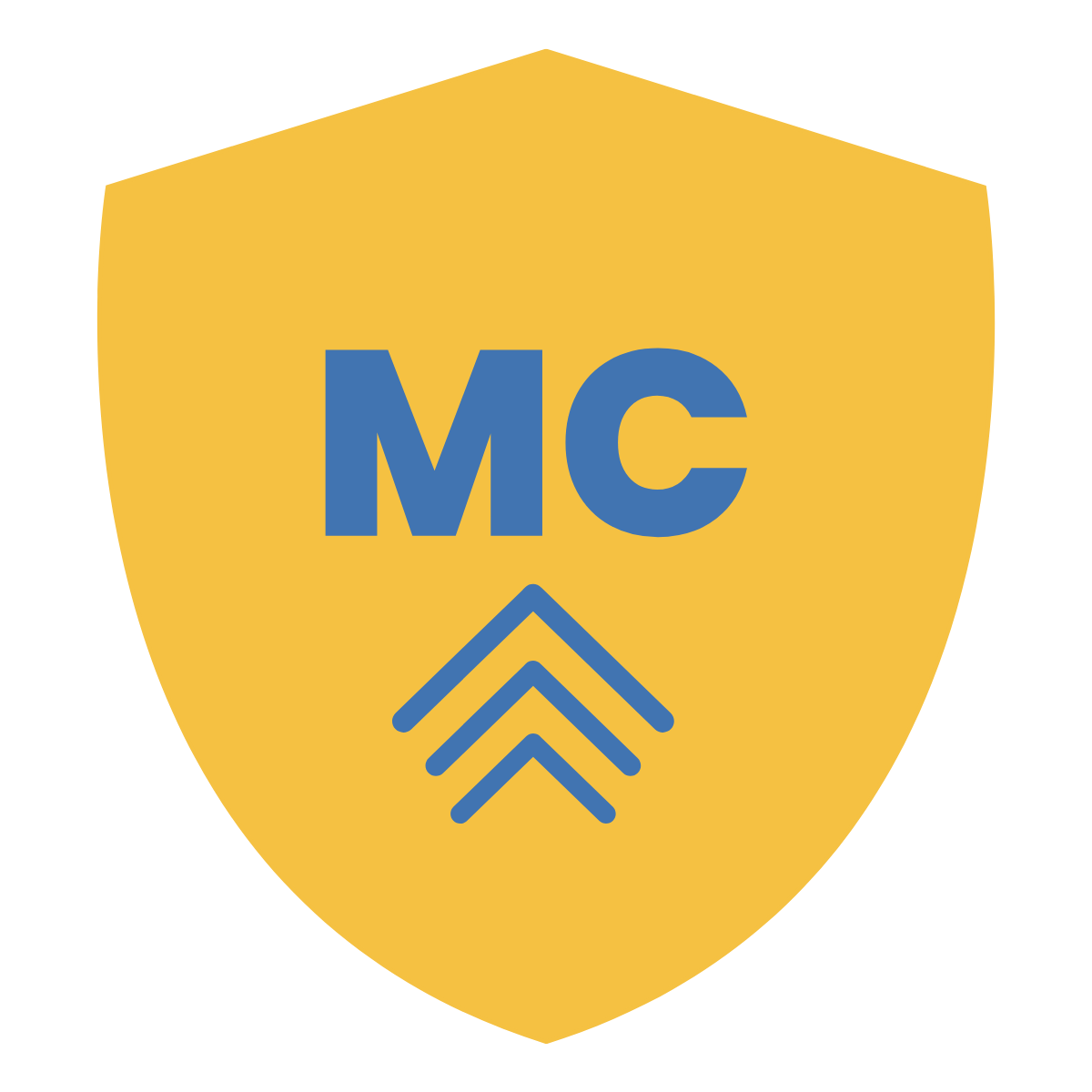 Activity 3.5.3 - Flexible Grouping Planner
INSTRUCTIONS:
Return to the lesson plan you have been developing for your micro-credential portfolio. 
Use the planner below to think through your opportunities for flexible grouping in this lesson. 
Consider how web-based strategies could be embedded to increase your reach. Add two ideas to the “TALE opportunities” box.
Continued on next page
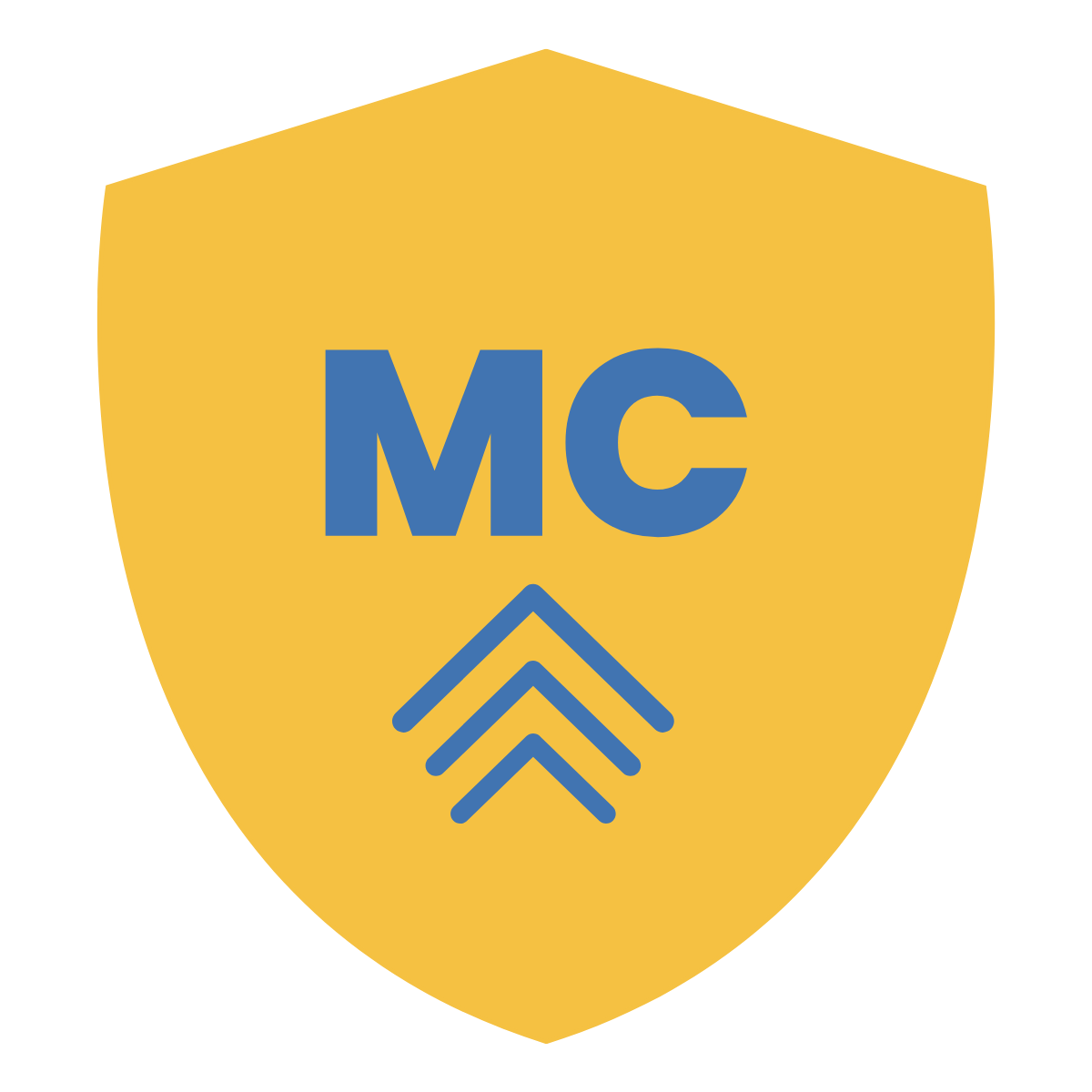 Activity 3.5.3 - Flexible Grouping Planner (Continued)
Continued on next page
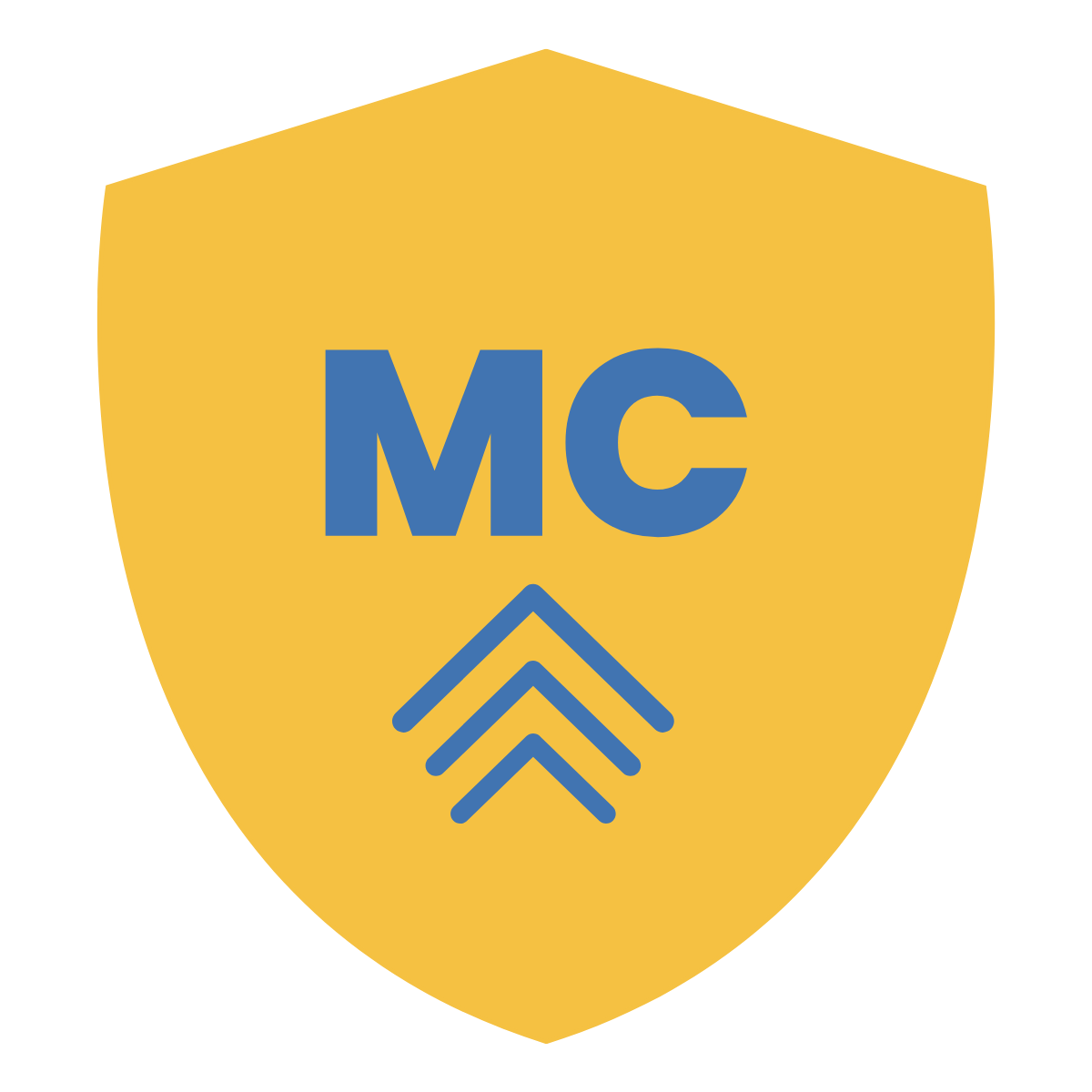 Activity 3.5.3 - Flexible Grouping Planner (Continued)
Session 06
Progress for ALL Students:
Scaffolded Supports Across Learning Environments
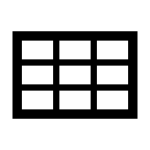 Key Terms
Continued on next page
Key Terms (Continued)
Activity 3.6.1 - Breaking Down a Learning Task
ENGAGE: Activate Prior Knowledge

In this session, we will be exploring the high-leverage practice of scaffolding. To warm up, let’s practice breaking down the discrete steps of a learning experience. 

INSTRUCTIONS: 
Recall something you recently learned to do (e.g., a craft, a home repair, a hairstyle, a game, etc.). Create a step-by-step list of what you needed to be able to do and understand in order to complete the task.
Activity 3.6.2 - Test a Tool: Graphic Organizers
ESTABLISH: Reflection for Action
INSTRUCTIONS:
Graphic organizers are great tools to engage students across learning modalities. Consider a lesson in which a graphic organizer would be an effective scaffold for your learners to demonstrate connections between concepts. 
Create a graphic organizer for your lesson by  testing a digital mind-mapping app (MindMeister, GitMind, Graphic Organizer Maker, or another tool of your choice) or hand-drawing your organizer to start. 
After you’ve completed your graphic organizer, consider the questions below.
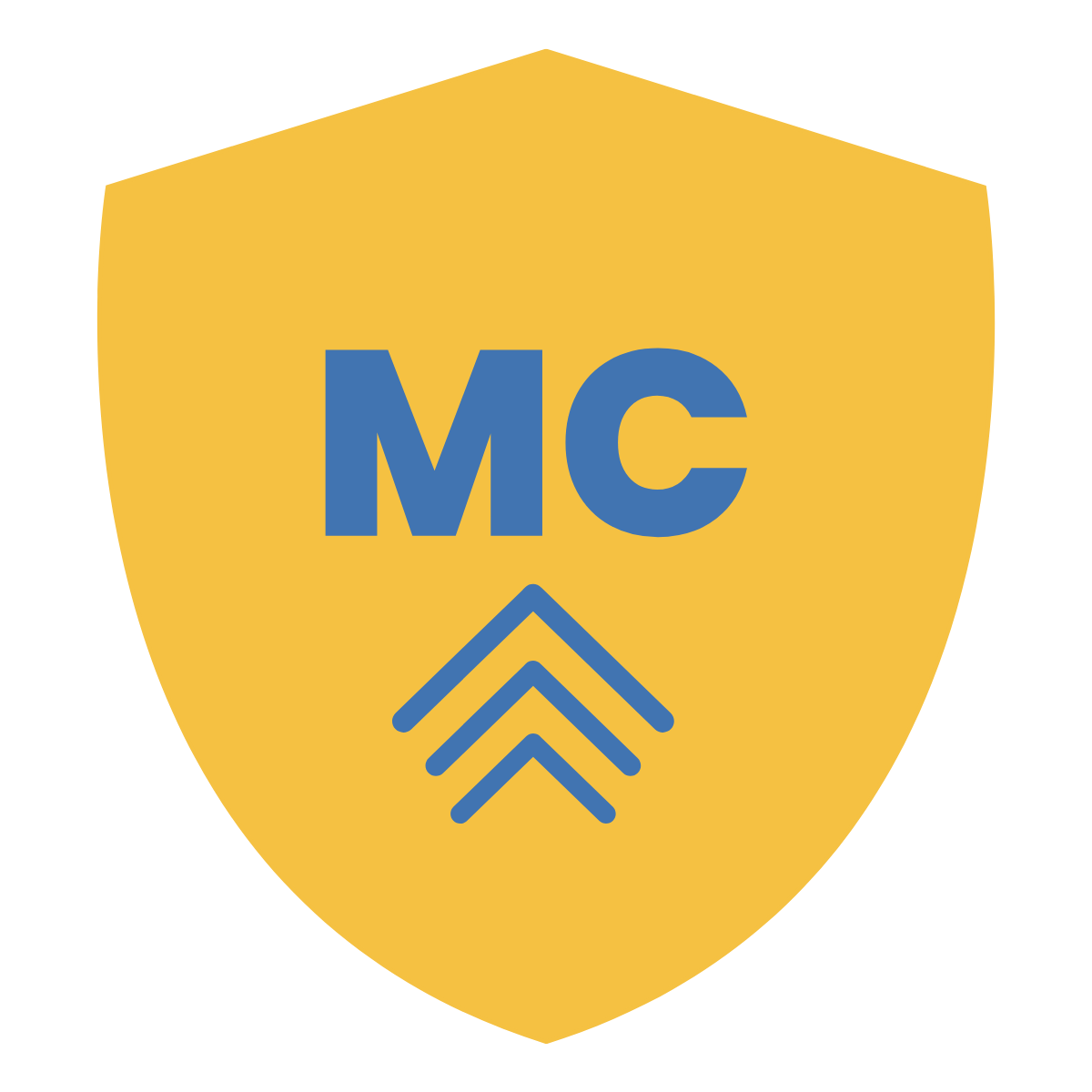 Activity 3.6.3 - Plan Scaffolds into Instruction
INSTRUCTIONS:
Return to the lesson plan you have been developing for your micro-credential portfolio. 
Identify when in the lesson students will be working in their Zone of Proximal Development. 
Reflect on how you have provided scaffolding and plan for new scaffolds as needed.
Session 07
Explicit Instruction: 
Showing and Telling Across Learning Environments
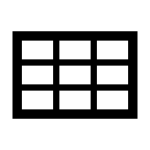 Key Terms
Activity 3.7.1 - Defining Explicit Instruction
ENGAGE: Activate Prior Knowledge
INSTRUCTIONS: 
Using the word bank, fill in the blanks to complete the definition of explicit instruction provided by the CEEDAR Center in their list of high-leverage practices for special education, then advance to the next page.
Continued on next page
Activity 3.7.1 - Defining Explicit Instruction (Continued)
Activity 3.7.2 - Explicit Instruction Self-Assessment
ESTABLISH: Reflection for Action
INSTRUCTIONS:
Select a unit or lesson you’ve taught using explicit instruction. 
Complete the self-assessment below to determine the extent to which you were using the 16 foundations of explicit instruction.
Continued on next page
Activity 3.7.2 - Explicit Instruction Self-Assessment (Continued)
Continued on next page
Activity 3.7.2 - Explicit Instruction Self-Assessment (Continued)
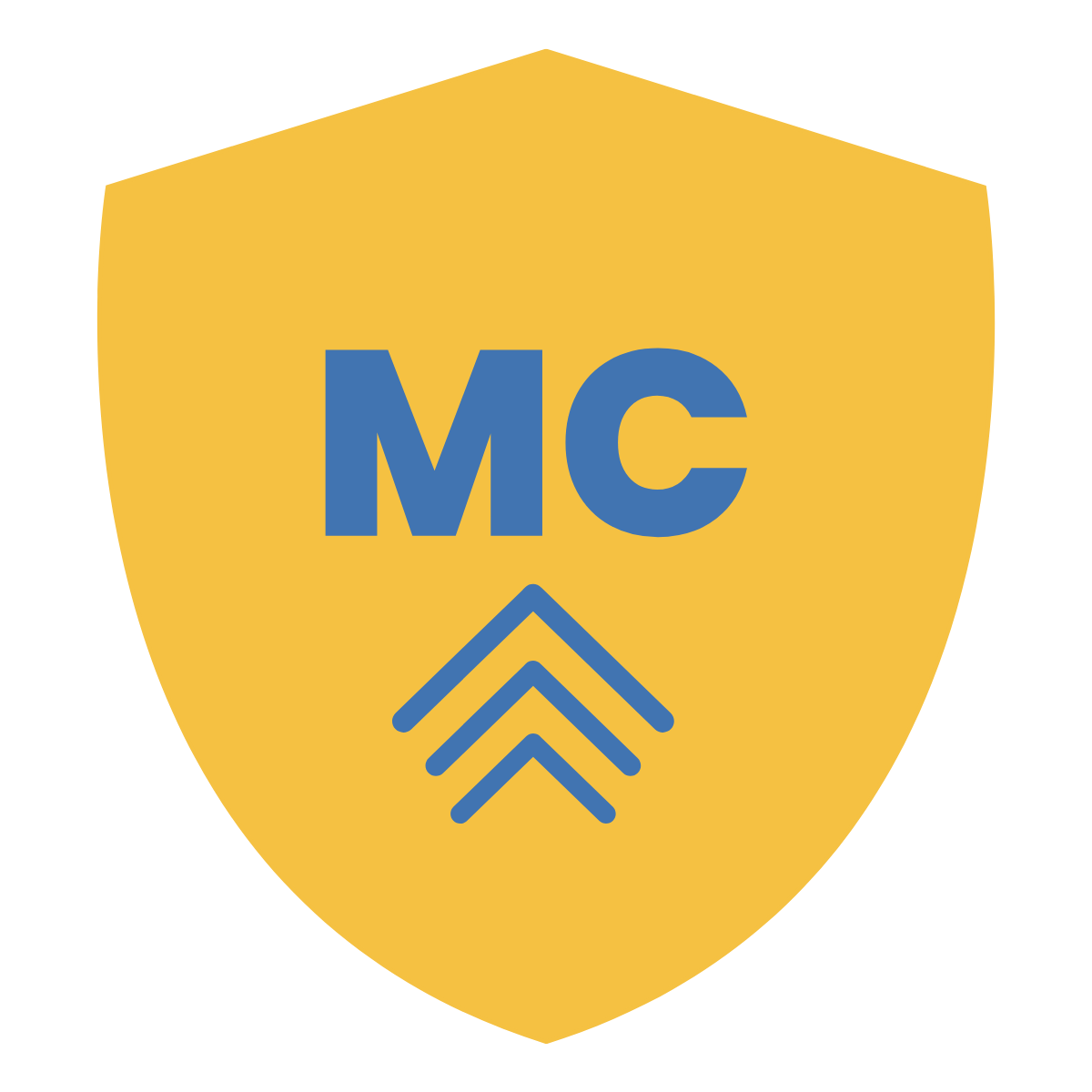 Activity 3.7.3 - Lesson Revision
INSTRUCTIONS:
In this activity, you’ll continue developing the lesson plan for your portfolio by improving your explicit instruction. 
Note: If the lesson you’ve been working with does not have explicit instruction, consider where it could be added in the instructional sequence. It may be explicit instruction that comes before the lesson to build prerequisite knowledge, for example.
Use what you’ve learned about the foundations of explicit instruction and how to make explicit instruction portable to revise/develop an element of explicit instruction related to the learning goals in your lesson. 
After you have made adjustments to the lesson to revise/develop an element of explicit instruction, self-assess your design in the chart on the following page.
Continued on next page
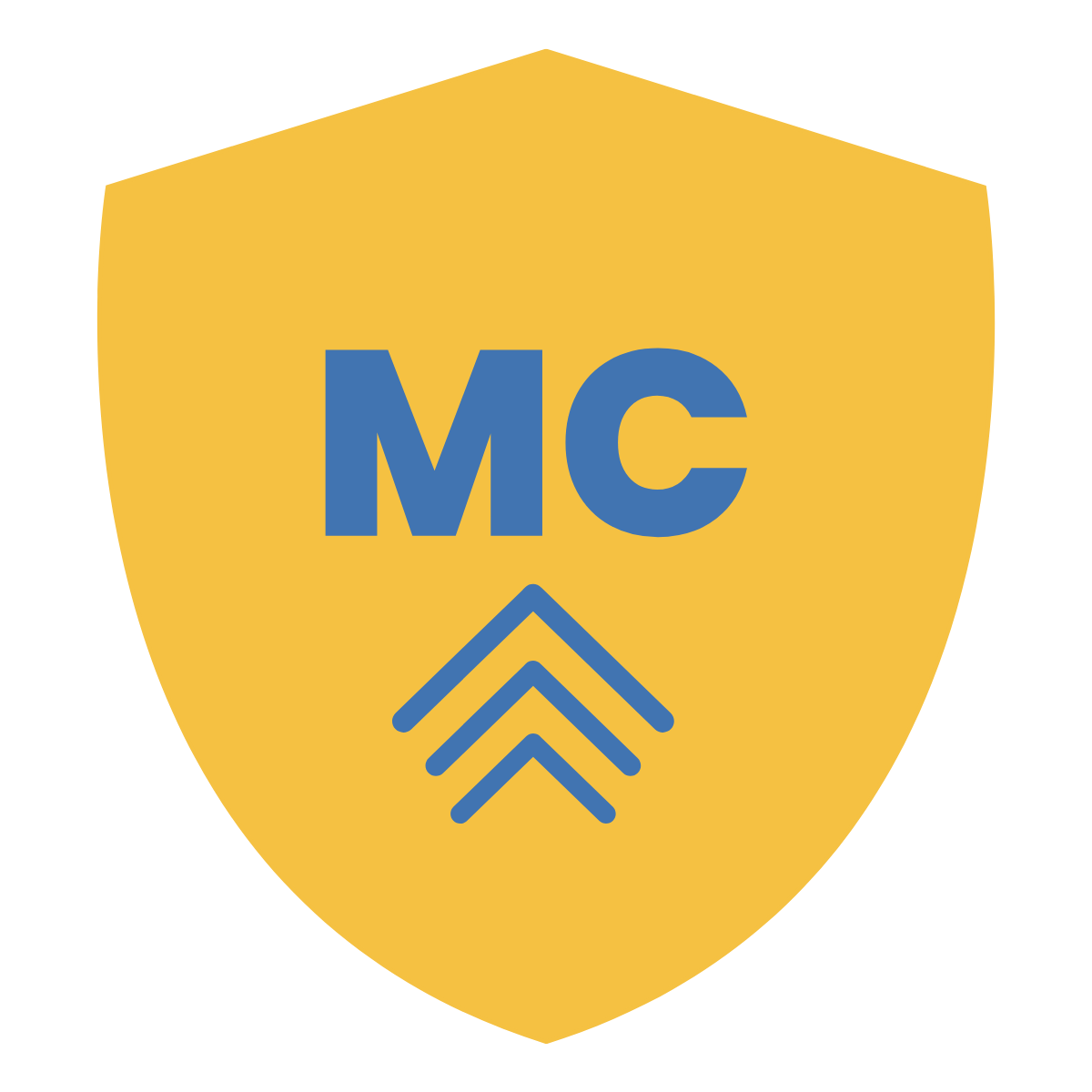 Activity 3.7.3 - Lesson Revision (Continued)
Session 08
Collaborating to Support Specially Designed Instruction
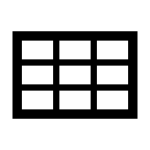 Key Terms
Activity 3.8.1 - Freewrite on Collaboration
ENGAGE: Activate Prior Knowledge
INSTRUCTIONS: 
Read the quotation below. 
Set a timer for three minutes and freewrite your reaction to this quotation in light of your experiences collaborating with other educators to support students with disabilities. 
Feel free to supplement your writing with emojis.
Activity 3.8.2 - Consultation or Collaboration
ESTABLISH: Reflection for Action
INSTRUCTIONS:
Read the text below, adapted from the IRIS Center, and then reflect on the prompts that follow.
Continued on next page
Activity 3.8.2 - Consultation or Collaboration (Continued)
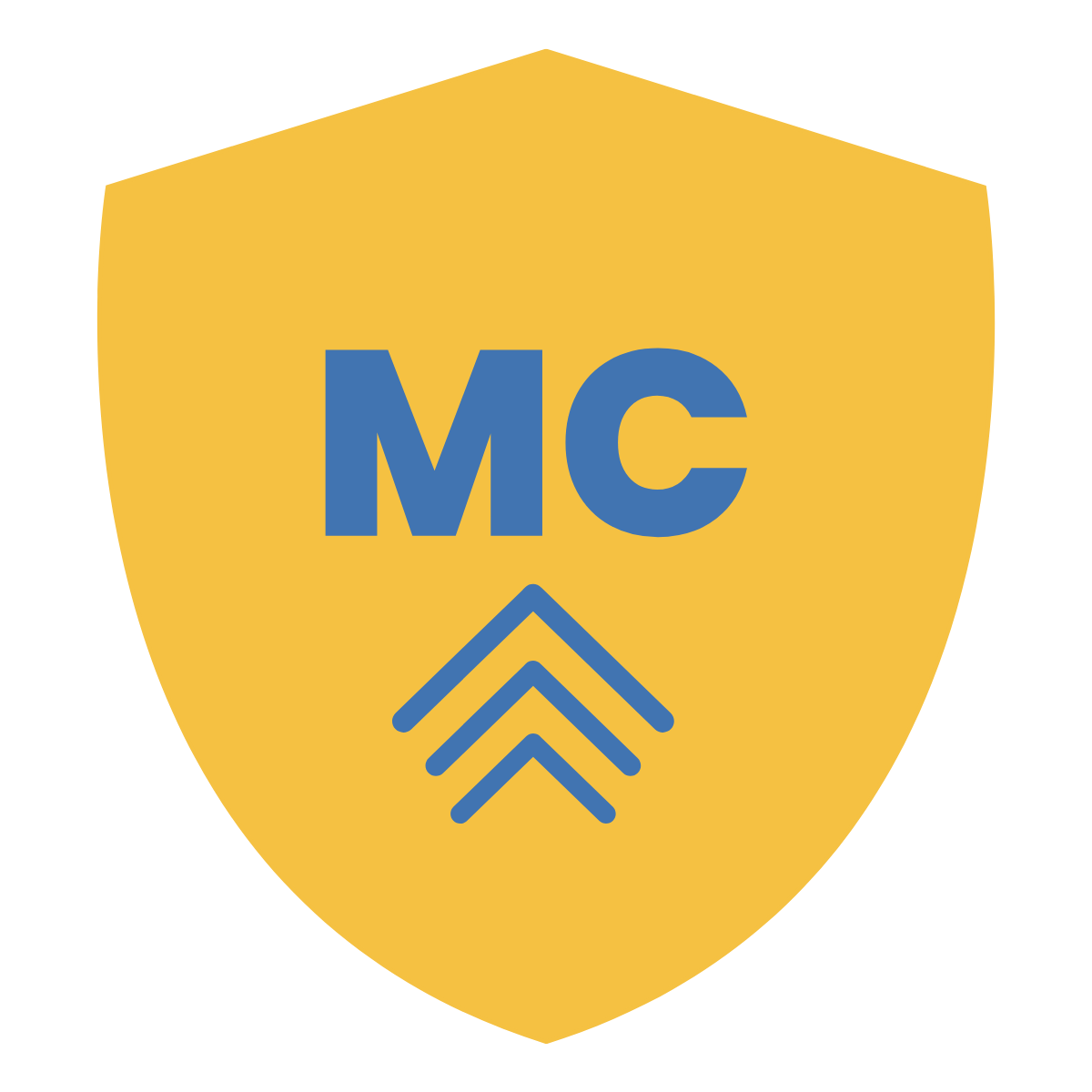 Activity 3.8.3 - Develop Plans To Facilitate Effective Collaboration
INSTRUCTIONS:
Identify an opportunity for a collaboration with a special education teacher to design SDI based on a student’s IEP. If you are a special education teacher, identify an opportunity for collaboration with a general education teacher. 
Meet at least once to discuss the student’s needs, who will provide the instruction and in what context, and how it will be monitored.
Reflect on this experience in writing, in a video or audio file, or as a visual (e.g., mind map). Use the following prompts as a reflection guide.
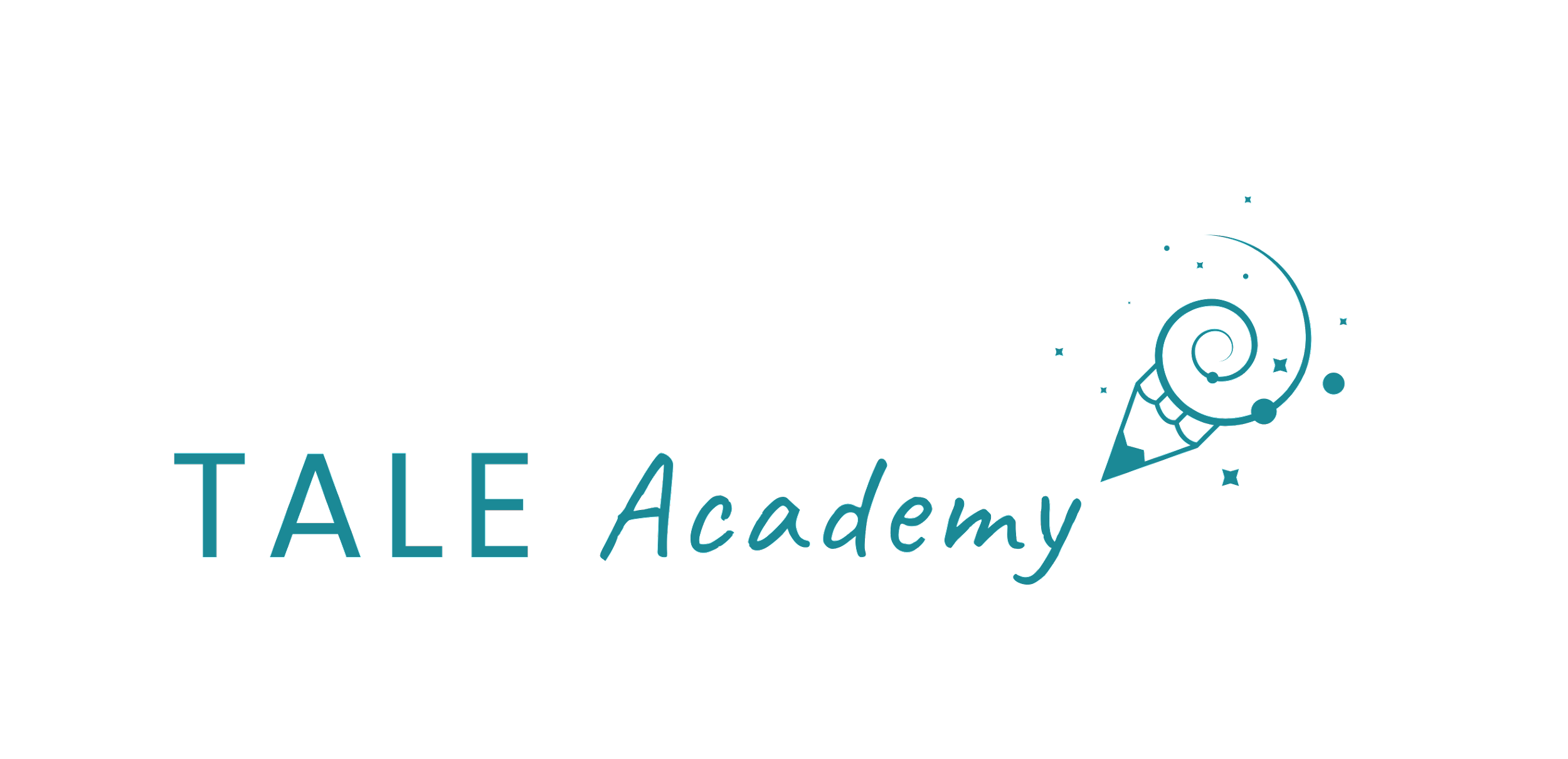 About the TALE Academy
The TALE Academy is a series of virtual learning experiences available to all New York State educators and offers a rich array of resources on topics related to teaching across learning environments (TALE). The TALE Academy is built upon the work New York State educators carried out during emergency remote teaching (ERT) throughout the COVID-19 pandemic and extends it toward the future. TALE invites educators to think beyond online learning to consider a broader perspective on teaching and learning that encompasses teaching across multiple environments (in-person, remote, and hybrid). 

About Teaching in Remote/Hybrid Learning Environments 
The TALE Academy is a part of a broader New York State Education Department (NYSED) initiative known as Teaching in Remote/Hybrid Learning Environments (TRLE). In July 2020, NYSED was awarded funding through the United States Department of Education’s Education Stabilization Fund-Rethink K-12 Education Models Grant to implement TRLE – a three-year project to build the capacity of teachers and educational leaders to effectively implement remote/hybrid learning for all students. To learn more, visit NYSED’s TRLE website: http://www.nysed.gov/trle. 

The content of the TALE Academy was produced in whole or in part with funds from Contract C014452 and does not necessarily reflect the position or policy of the New York State Education Department (NYSED), nor does mention of trade names, commercial products, or organizations imply endorsement by NYSED. In addition, NYSED, its employees, officers, and agencies make no representations as to the accuracy, completeness, currency, or suitability of the content herein and disclaim any express or implied warranty as to the same.
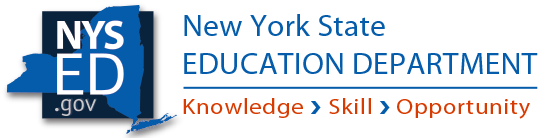 Slide template: slidesmania.com